Підсумки роботи закладів охорони здоров’я міста Кропивницькогоза І квартал 2024 року
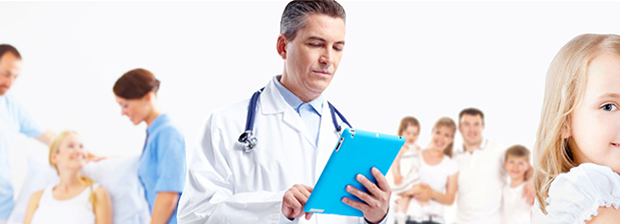 УПРАВЛІННЯ  ОХОРОНИ  ЗДОРОВ’Я
КРОПИВНИЦЬКОЇ
МІСЬКОЇ РАДИ
Станом на 1 квітня 2024 року у місті функціонують 7 лікувальних закладів із загальним ліжковим фондом 905 ліжок
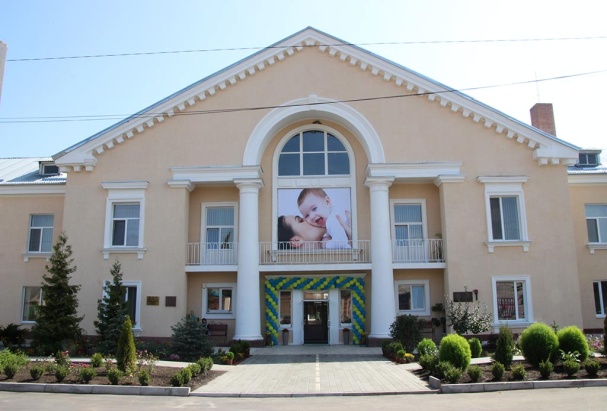 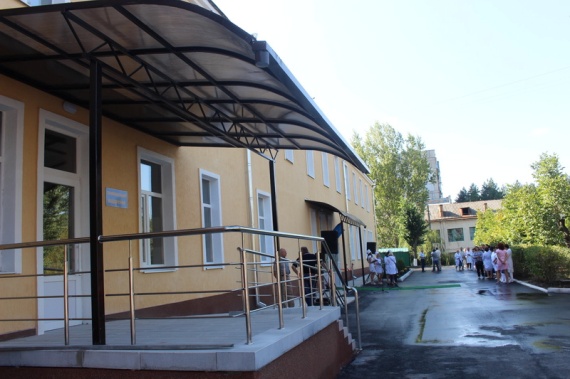 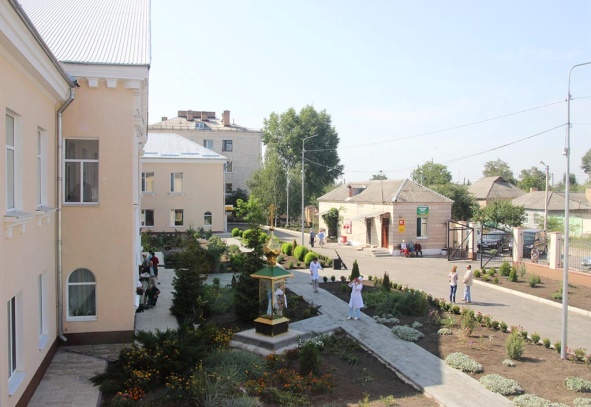 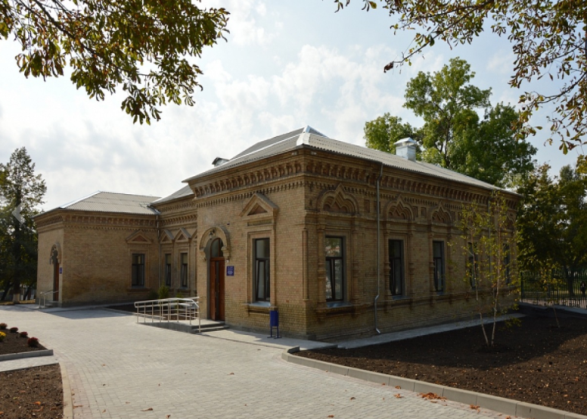 Кадрова ситуаціяЧисло штатних посад працівників -  2942 (аналогічний період 2022 року – 3059,25)
Забезпеченість медичними працівниками населення 
(на 100 тис. нас.)
Число фізичних осіб медичних працівників
Забезпеченість населення сімейними лікарями
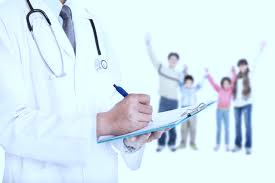 [Speaker Notes: БТІ не зроблено!]
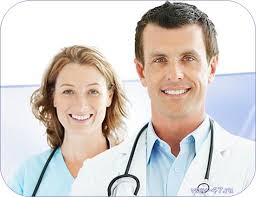 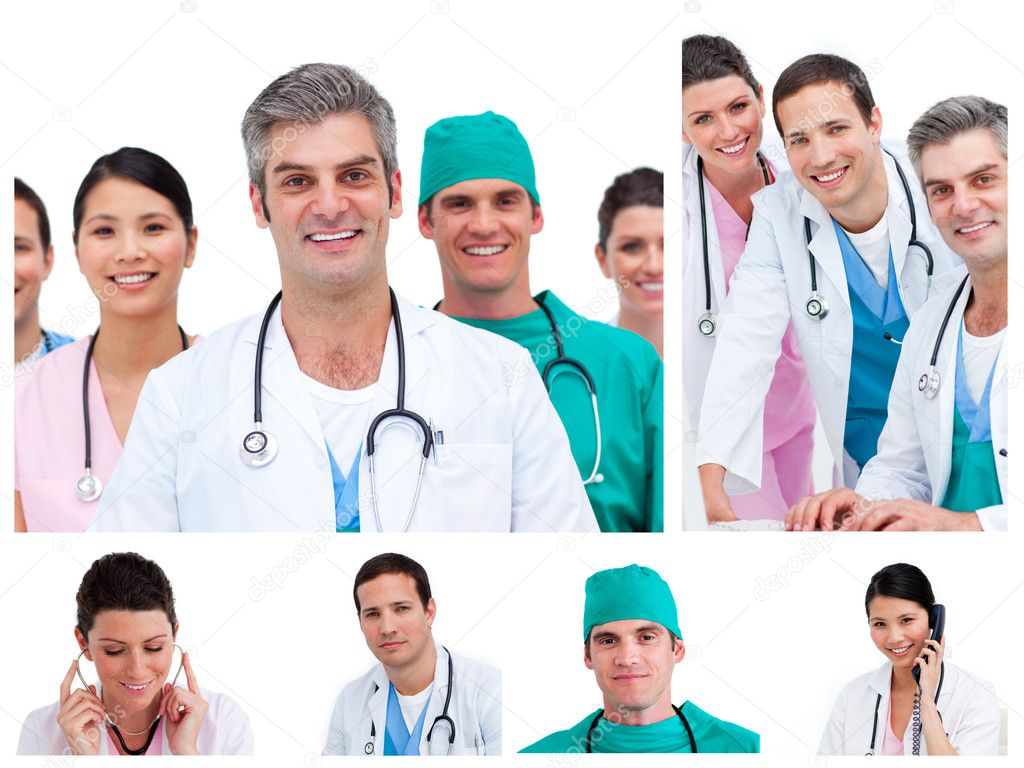 Показники демографії
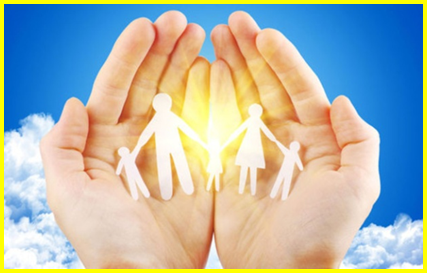 Чисельність постійного населення         
 м. Кропивницького 
з с. Новим станом на 01.04.2024 року 
224 340 осіб
Структура смертності дорослого населення у %
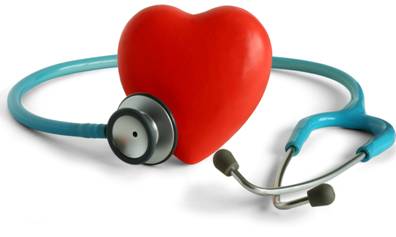 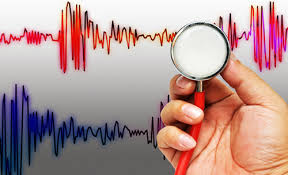 [Speaker Notes: БТІ не зроблено!]
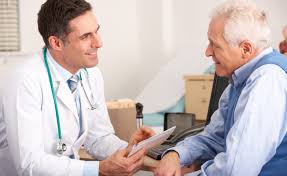 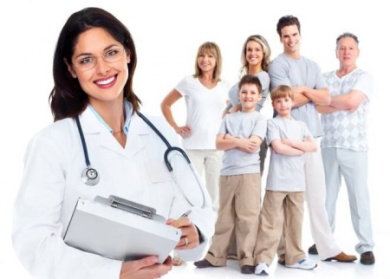 Кількість зареєстрованих декларацій з пацієнтами на 1.04.2024
В тому числі заключені декларації переселенцями з тимчасово окупованих територій, які постраждали у зв’язку зі збройною агресією російської федерації проти України (ВПО) – 4888 осіб, а саме:  
       дорослі - 3099 (жінки –1924, чоловіки – 1175);
       діти  - 1789 осіб.
Станом на 01.04.2024 року кількість підписаних декларацій зменшилась в порівнянні з минулим роком  на 9,2% (на 01.04.2023 року було підписано 177957 декларацій).
  Основними причинами факту зменшення є: 
перехід сімейних лікарів до ФОПів зі своїми пацієнтами;
зміна (виїзд) місця проживання у зв’язку з війною.
[Speaker Notes: У БТІ Не готово]
Показники поширеності та захворюваності серед дорослого населення (на 100 тис. відповідного населення)
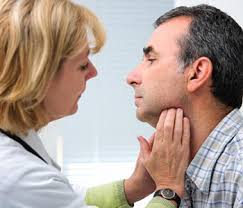 Поширеність
захворюваність
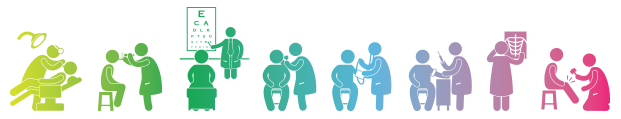 Серед підлітків показники поширеності та захворюваності (на 100 тис. відповідного населення)
Поширеність
захворюваність
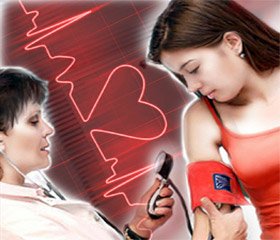 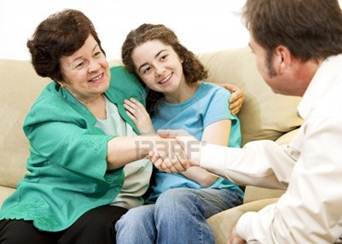 Показники поширеності та захворюваності дитячого населення (на 100 тис. відповідного населення)
Поширеність
захворюваність
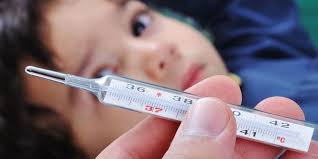 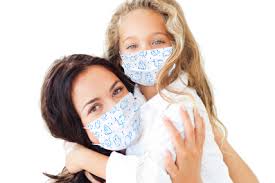 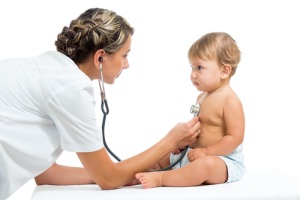 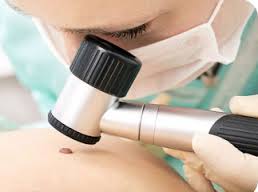 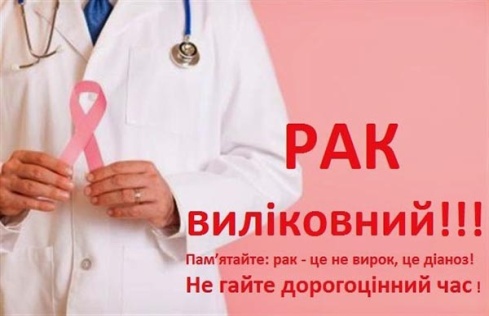 Показники  онкологічної служби
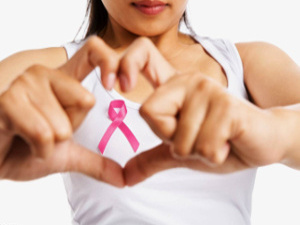 [Speaker Notes: У БТІ не готово!!!!]
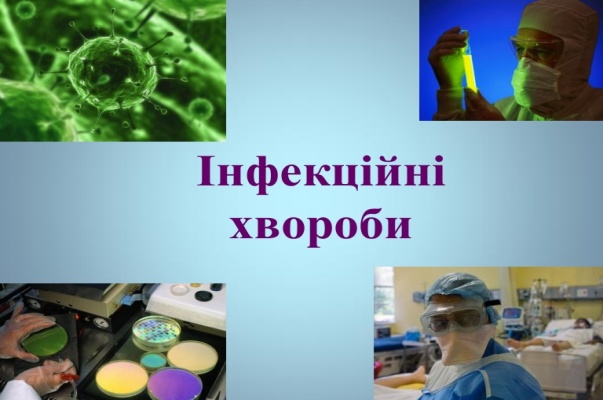 Показники інфекційної 
захворюваності
Зниження захворюваності:
Гострі кишкові інфекції– на 72,2%;
Грип – на 63,95%;

Зростання захворюваності:
Хронічні вірусні гепатити – в 2,6 разів; (44 – 2024р., 17 – 2023р.)
Вітряна віспа – в 55 разів; (609 – 2024р., 11 – 2023р.)
ГРВІ – на 24,1%.
Імунізація населення профщеплення проти:
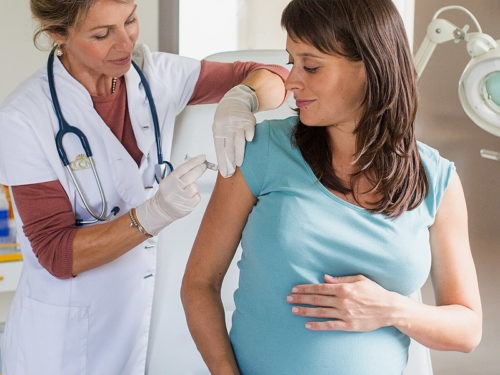 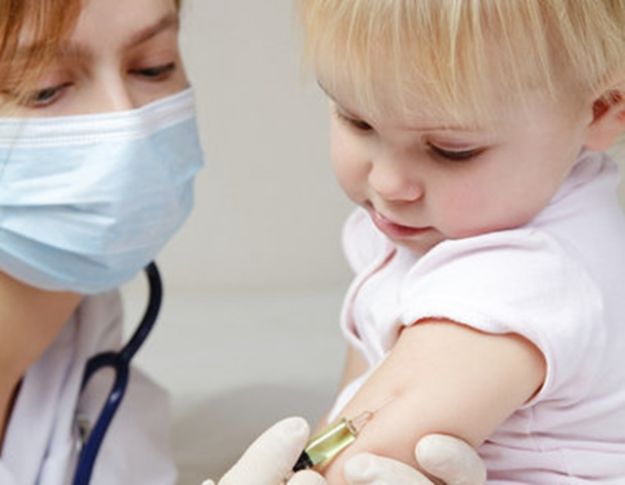 Кору
Дифтерії
Туберкульозу
Поліомієліту
Стаціонарна допомога
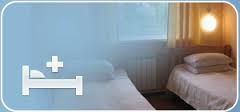 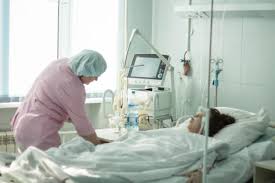 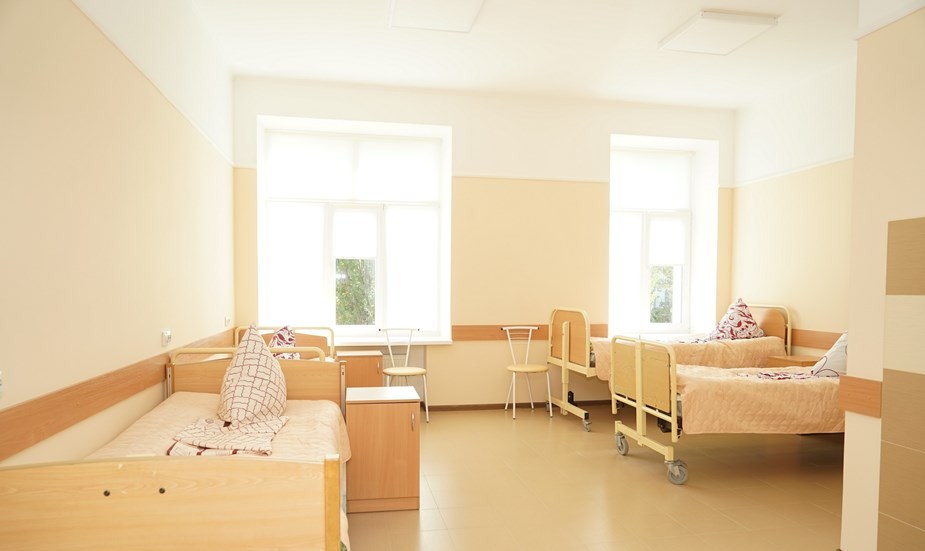 [Speaker Notes: Роботу по плану у БТІ не готово!!!]
Хірургічна допомога
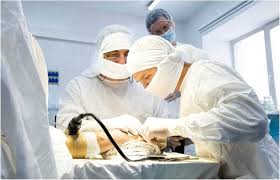 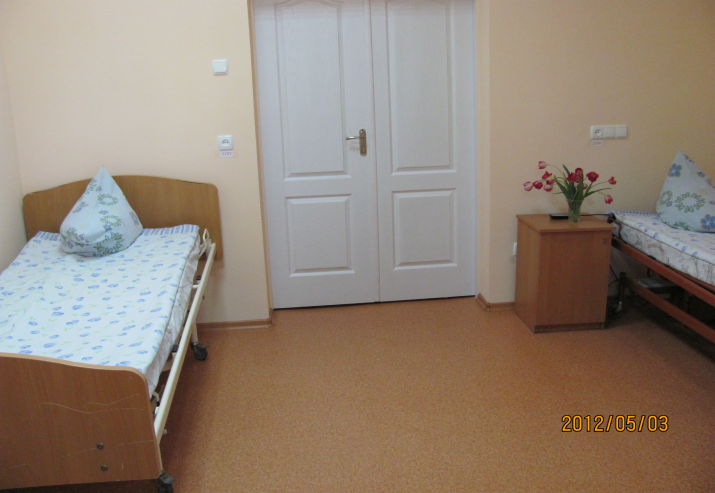 Робота акушерсько-гінекологічної та педіатричної служб
По даним РАГСу
По даним 
Пологового будинку
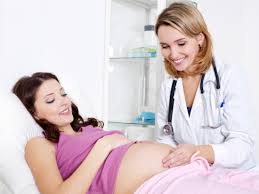 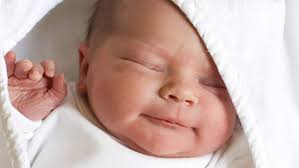 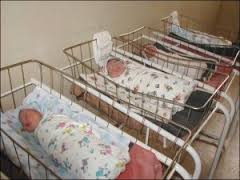 Амбулаторно-поліклінічна допомога
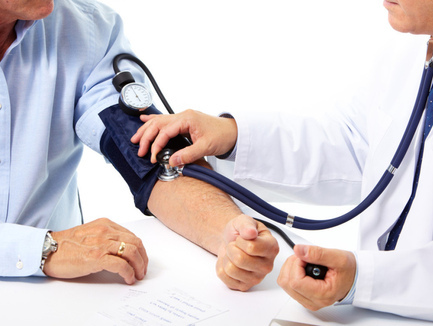 Виявлено захворювань 
при Проведенні профілактичних оглядів
Проліковані в 
денних стаціонарах та 
стаціонарах вдома
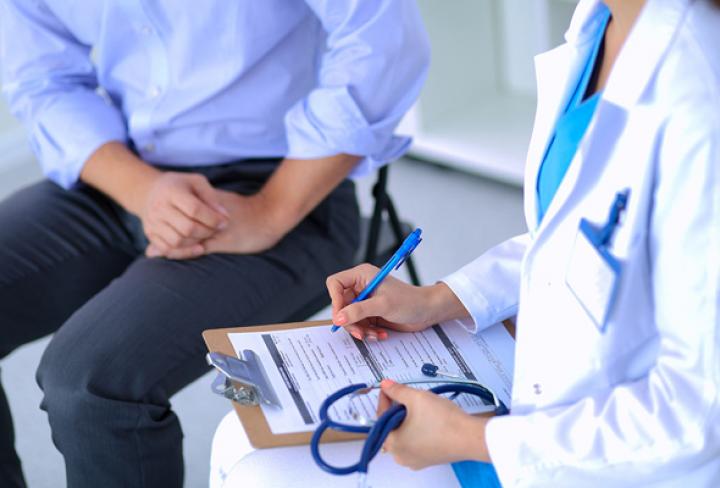 Захворюваність та летальність з підтвердженим діагнозом на COVID-19, з них:
Станом на 24.04.2024 зроблено 
257 029 щеплень, в т.ч.
І-ю дозою – 114 299,
ІІ-дозою –107 464,
І-бустерною – 29 613,
ІІ-бустерною – 5 550.
З початку поточного року зменшилась кількість звернень хворих на COVID-19 у ЗОЗ комунальної власності міста. На теперішній час на стаціонарному лікуванні відсутні хворі з COVID-19, на амбулаторному лікуванні перебувають 2 особи, у т. ч. 1 дитина.
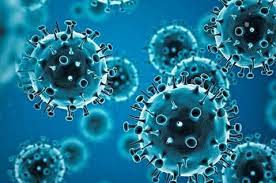 Медичне забезпечення ВПО
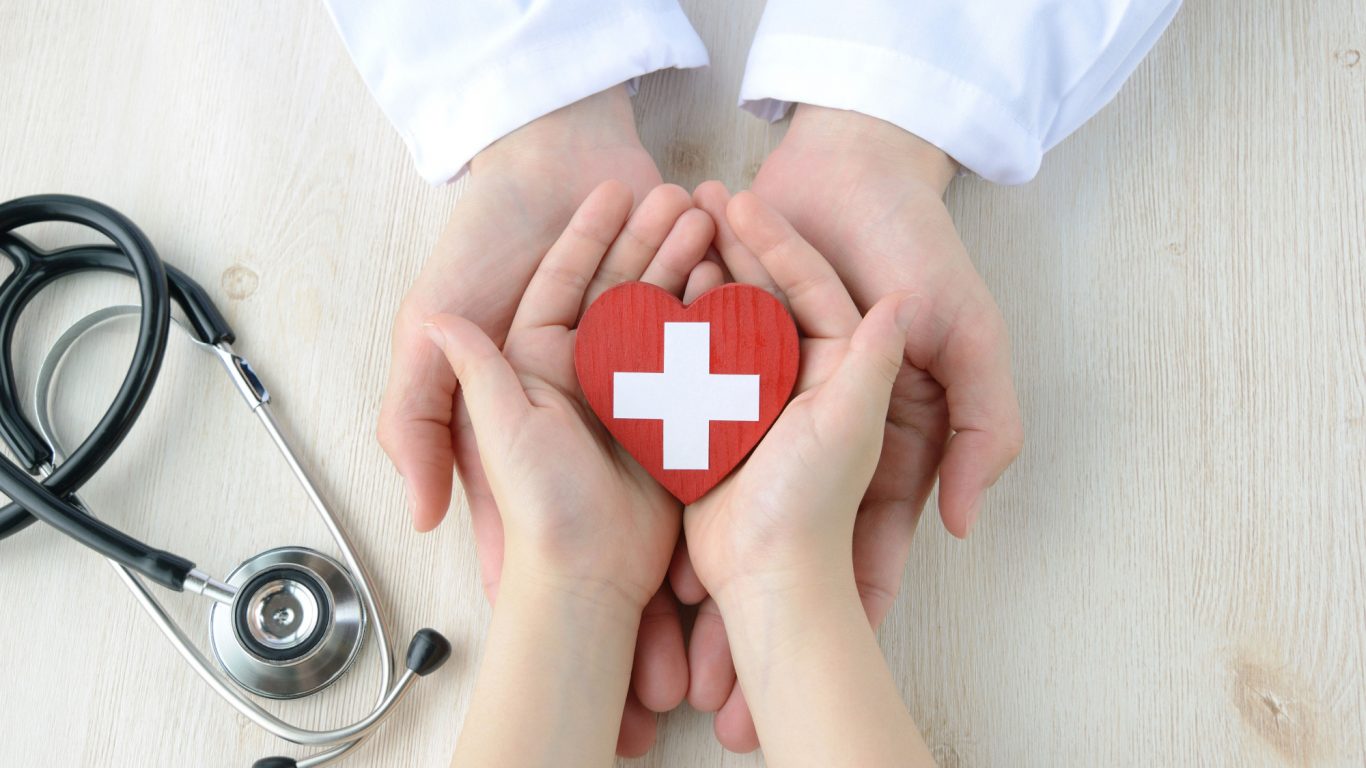 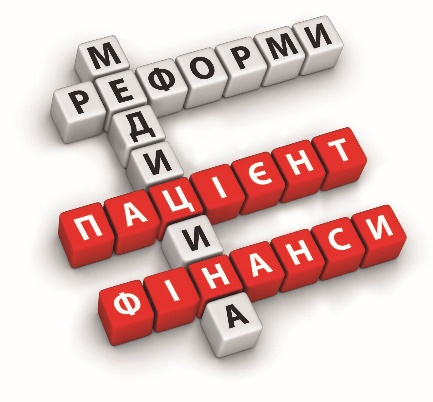 Виконання бюджету
І квартал 2024 року
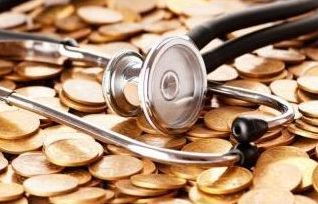 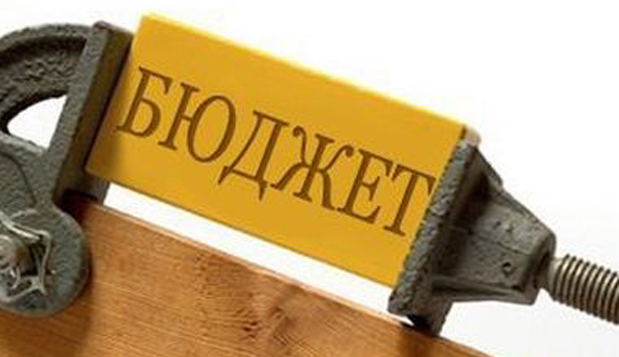 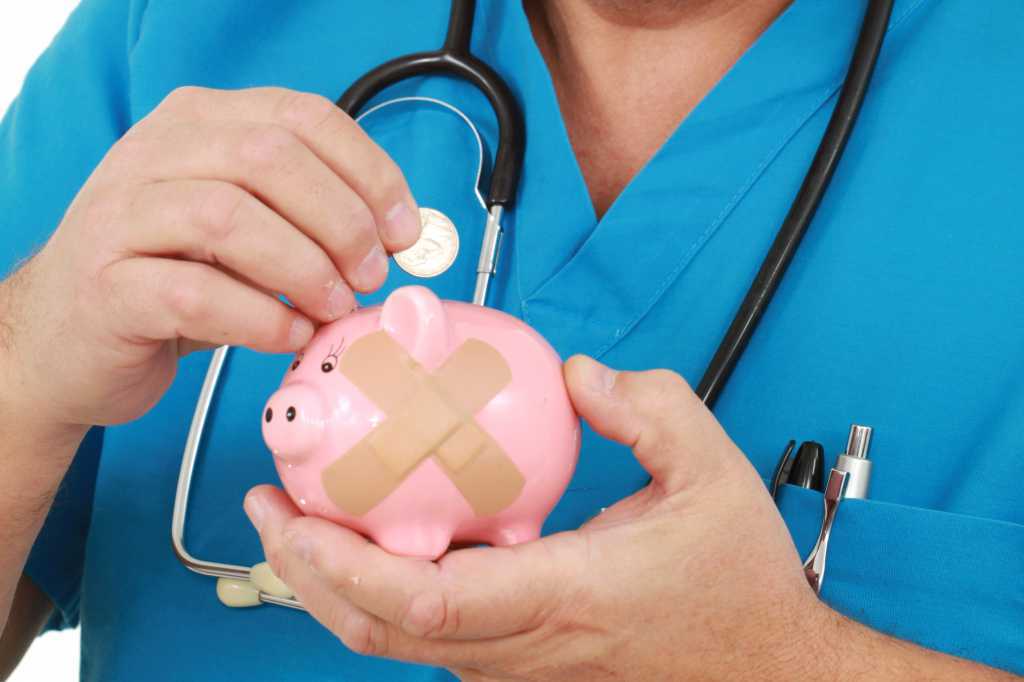 Станом на 01 квітня 2024 року на галузь «Охорона здоров’я» м.Кропивницького на 2024 рік по загальному фонду затверджено з усіма уточненнями обсяг видатків у сумі 89 012,8 тис.грн. у т.ч.:
Профінансовано галузь охорони здоров’я міста Кропивницького за 1 квартал 2024 року на загальну суму 20 413,7 тис. грн, що становить на 83,7% до плану січень березень 2024 року.
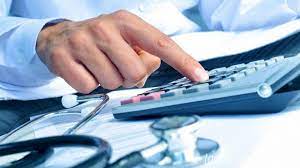 З загальної суми профінансованих видатків загального фонду спрямовано на:
оплату праці з нарахуванням –675,7 тис.грн (3,4%);
придбання медикаментів та перев'язув.матеріалів  – 1 288,4 тис.грн. (6,4%);
придбання продуктів харчування – 36,9 тис. грн. (0,2%);
оплата енергоносіїв та комунальних послуг – 15 783,9 тис. грн. (78,7%)
відшкодування витрат, пов'язаних з відпуском лікарських засобів за рецептами лікарів безоплатно і на пільгових умовах –  2 070,0 тис.грн (10,3%), 
Придбання продуктів харчування – 35,9 тис.грн. (0,2%);
Інші видатки (податки та збори) – 190,0 тис.грн. (1,0%);
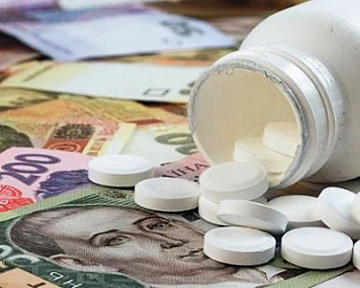 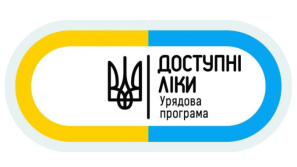 По спеціальному фонду міського бюджету (бюджет розвитку) на 2024 рік затверджено кошторисні призначення на загальну суму 24 410,6 тис.грн.
на січень-березень 2024 року затверджені планові  призначення по бюджету розвитку у сумі 5 400,0 тис.грн.
профінансовано із спеціального фонду міського   бюджету 
(бюджет розвитку) кошти  у сумі  1 100,0 тис. грн,  що 20,4 %   від  затверджених  планових  призначень на  1 квартал 2024 року;
використано коштів по спеціальному фонду міського бюджету (бюджет розвитку) у сумі 1 100,0 тис. грн.
придбано за рахунок коштів міського бюджету аналізатора гематологічного для комунального некомерційного підприємства «Міська лікарня швидкої медичної допомоги» Кропивницької міської ради».
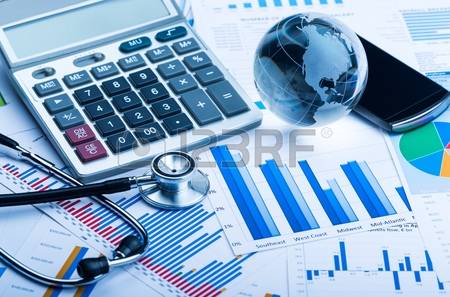 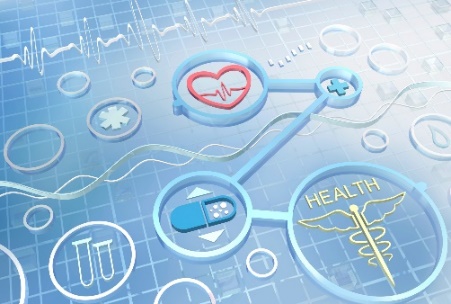 За І квартал 2024 року до комунальних некомерційних підприємств надійшло власних надходжень до спеціального фонду у сумі – 22 288,6 тис.грн.:
благодійних внесків – 9 847,1 тис. грн, у тому числі в негрошовій форма  - 9 846,8 тис. грн; 
від здачі в оренду майна – 1 739,1 тис. грн; 
від послуг, що надаються бюджетними установами (медичні огляди) -     4 151,0  тис. грн;
від реалізації майна – 32,3 тис. грн;
% від депозитів – 6 503,7 тис. грн.
нші судові штрафи та рішення – 15,4 тис. грн.
За І квартал 2024 року комунальними некомерційними підприємствами використано власних надходжень до спеціального фонду у сумі – 19 196,0 тис.грн.:
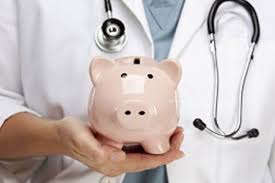 Станом на 01 квітня 2023 року по галузі охорони здоров’я міста Кропивницького кредиторська заборгованість загального та спеціального фонду відсутня.
безоплатного та пільгового відпуску лікарських засобів – 1 665,8 тис. грн.;  
дітей віком від 3-х років, хворих на фенілкетонурію, препаратами дієтичного харчування – 418,2 тис. грн;
дітей з інвалідністю підгузками – 170,3 тис. грн;
технічними засобами (підгузки, кало–сечоприймачі) – 369,3 тис. грн.;
пільгових категорій населення безкоштовним зубопротезуванням та лікуванням стоматологічних захворювань – 422,8 тис. грн;
проведення медоглядів та тестування працівників закладів освіти – 247,0 тис. грн;
медичного огляду призовників та допризовників – 247,0 тис. грн;
підтримки комунальних некомерційниї підприємств – 16 290,6 тис. грн;
інформаційно-технічне забезпечення та медична статистика по галузі охорони здоров’я – 358,9 тис. грн.
зміцнення матеріально-технічної бази закладів охорони здоров'я міста -  1 100,0 тис. грн.
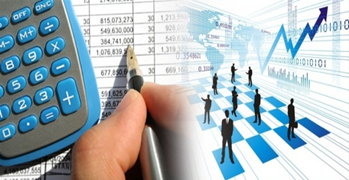 Аналіз роботи за зверненнями громадян
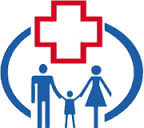 Розподіл по характеру звернень:
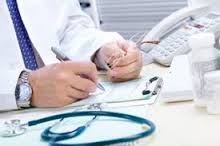 Основні питання, що порушуються у зверненнях громадян:
Розподіл звернень
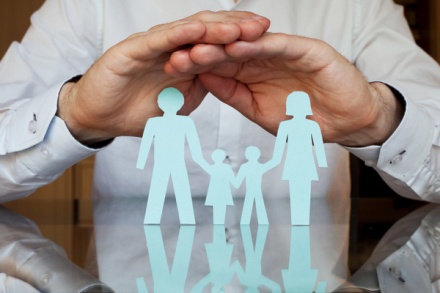 За видами:
Протягом І кварталу 2024 року надійшло 47 звернень.
Звернення надійшли через:
За результатами розгляду:
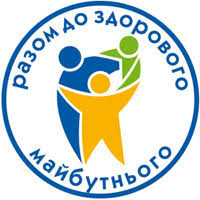 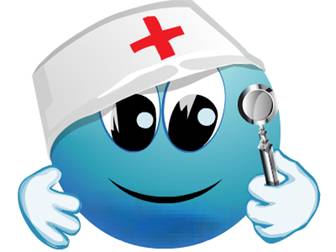